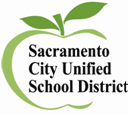 1
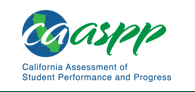 Practice and Training Tests
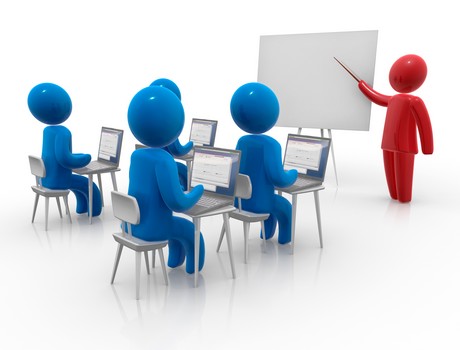 Preparing Students and Staff
2
There are multiple ways to prepare students and staff for the Smarter Balanced summative assessments:
Practice Tests
Training Tests
Important Notes About Practice and Training Tests
3
Practice Tests and Training Tests do not:
Assess all of the standards that will be in the operational tests 
Predict or gauge a student’s success on the operational assessments
Produce scores
Purpose of the Practice Tests
4
Allow students and administrators to become familiar with: 
The experience of a grade-level assessment
A variety of grade-specific items and difficulty levels
Performance tasks (PTs)
The format and structure of the operational assessments
[Speaker Notes: Not computer adaptive]
About the Practice Tests
5
Practice Tests are available in each grade level for grades 3–8 and 11 for English language arts/literacy (ELA) and mathematics
Each Practice Test contains approximately 30 items
Performance tasks are available for both ELA and mathematics
Scoring rubrics and answers are available on the TA Resource Web page at http://caaspp.org/ta-resources/index.html 
All universal tools, designated supports, and accommodations are available
Purpose of the Training Tests
6
Allow students and administrators to become familiar with the test delivery system and interface features
Allow students to become familiar with:
Accessing the tests (log on process)
The testing software
The navigational tools
Practice Tests vs. Training Tests
7
Accessing the Practice and Training Tests
8
There are two means for accessing the Practice and Training Tests:
Through http://caaspp.org on a Web browser
Through the secure browser
Simulates operational online testing environment
TAs may create test sessions for the Practice Tests or Training Tests on the TA Practice and Training Site
Students may return to a Practice Test and/or Training Test session
Accessing the Practice and Training Tests
9
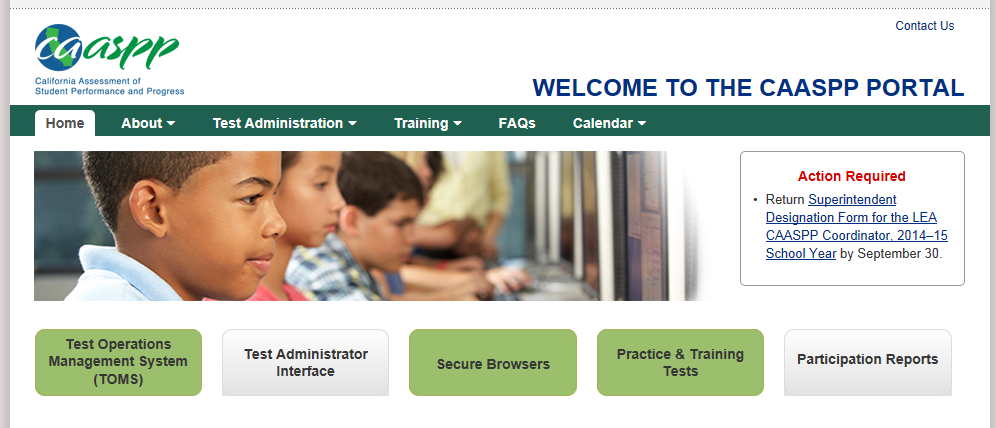 1
Students and parents who wish to access the Practice Test and/or Test via an Internet browser will select the button below
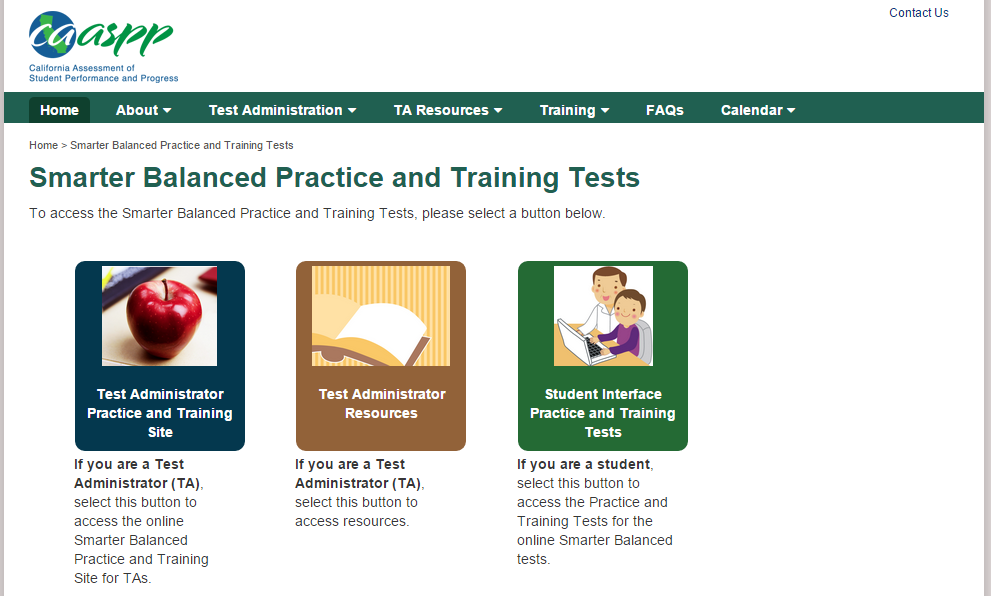 2
3
Practice and Training Tests Resources
10
Using the Online Practice and Training Tests archived Webcast
http://caaspp.org/rsc/videos/archived-webcast_110514.html 
http://caaspp.org/ta-resources/index.html